Hallo! Wir sind die Europorter und machen eine Reise durch Projektlaender.
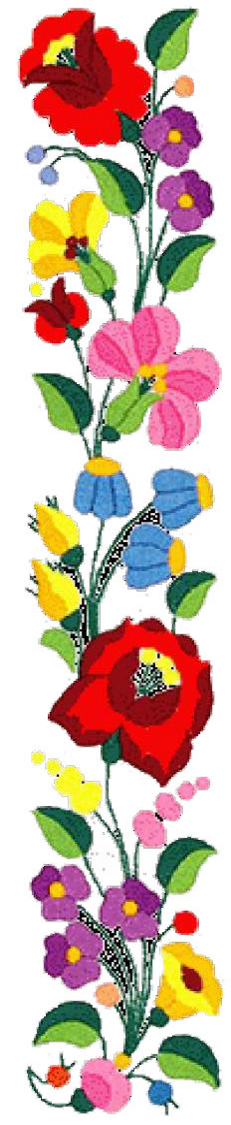 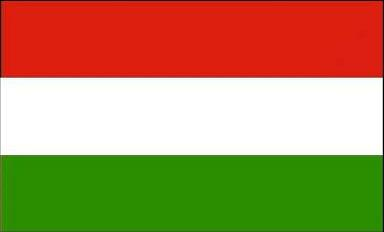 Ungarn
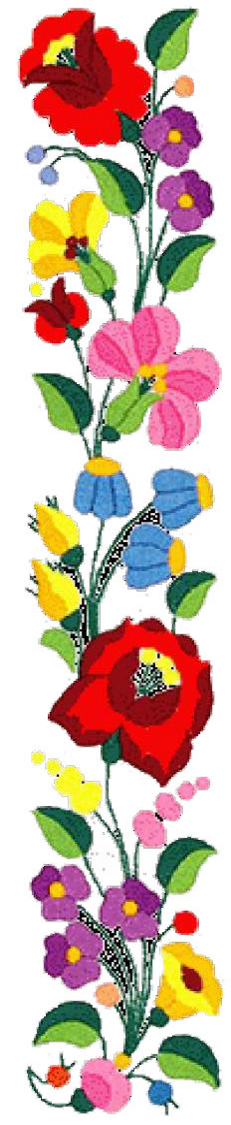 Hauptstadt: Budapest
Fläche: 93.036 km²
Einwohner: 9.830.485
Der längste Fluss in Ungarn ist die Donau
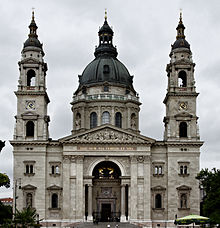 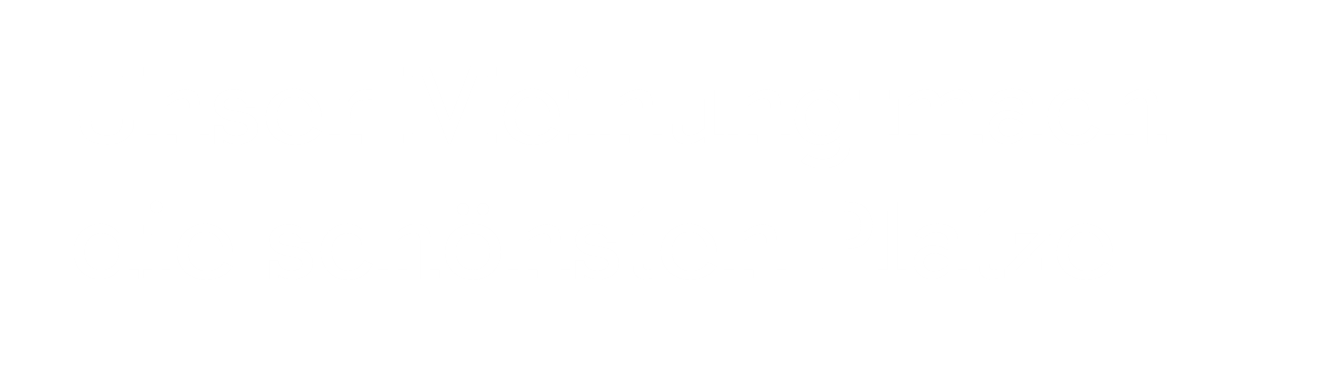 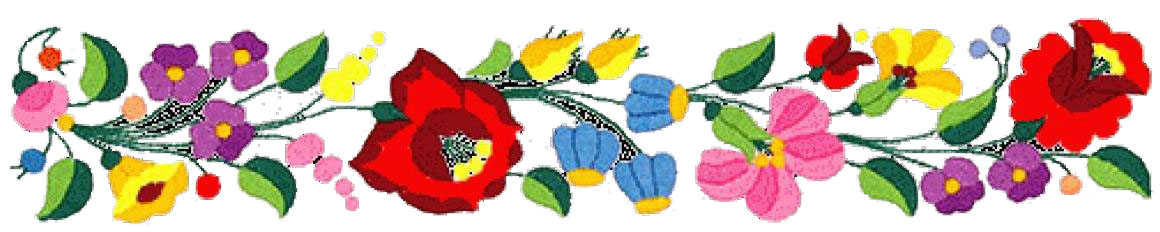 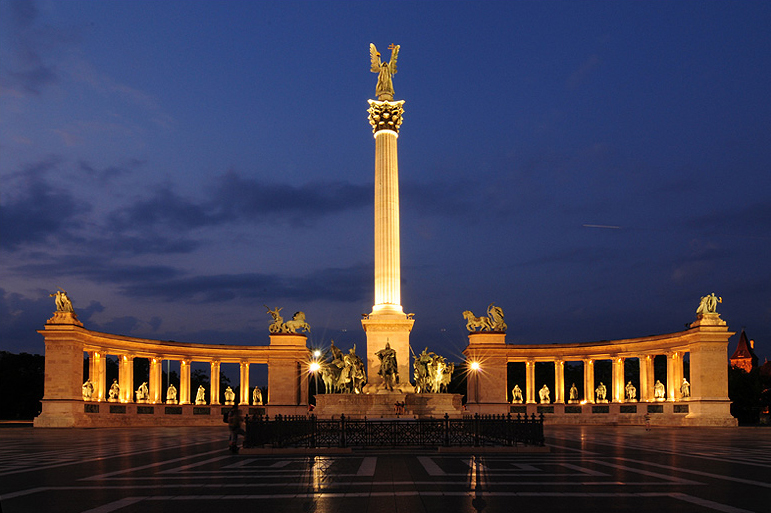 St.-Stephans-Basilika
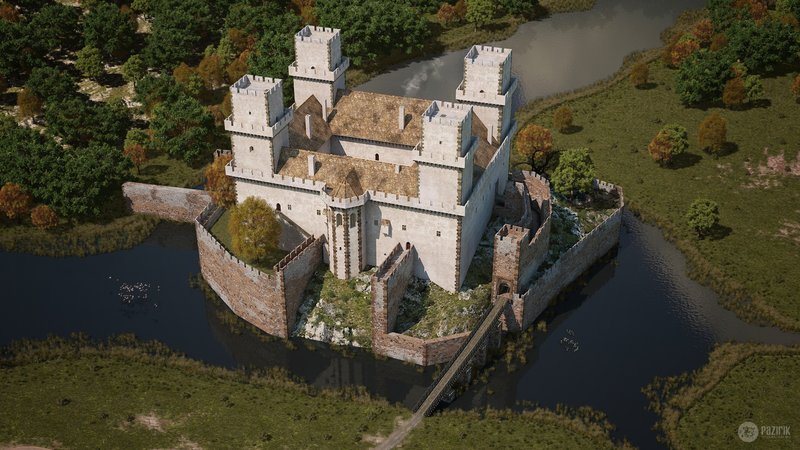 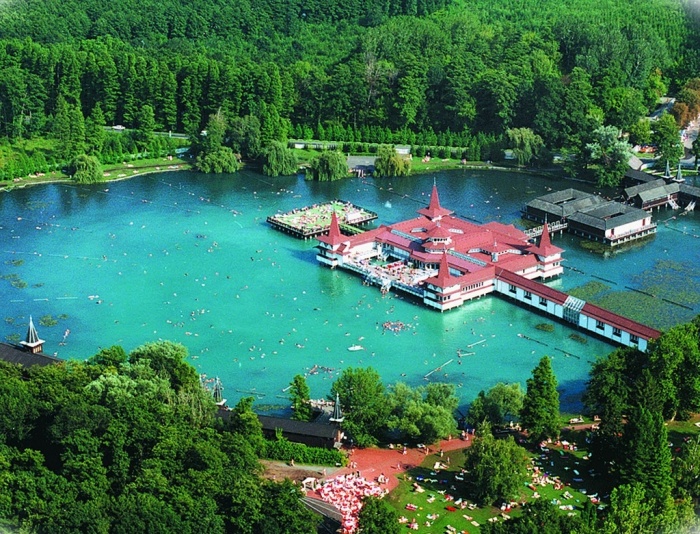 Festung Dioshgyor
Heldenplatz (Budapest)
See Heviz
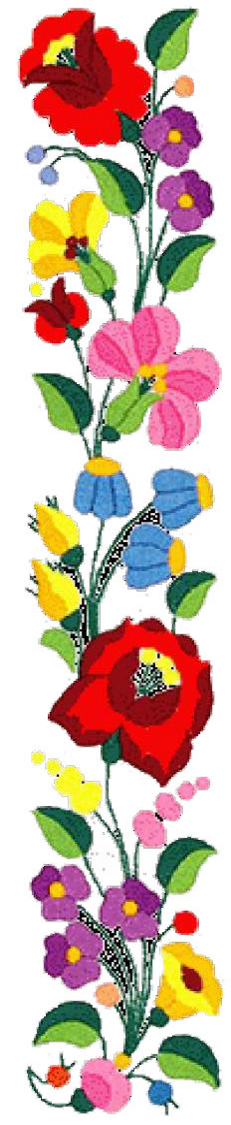 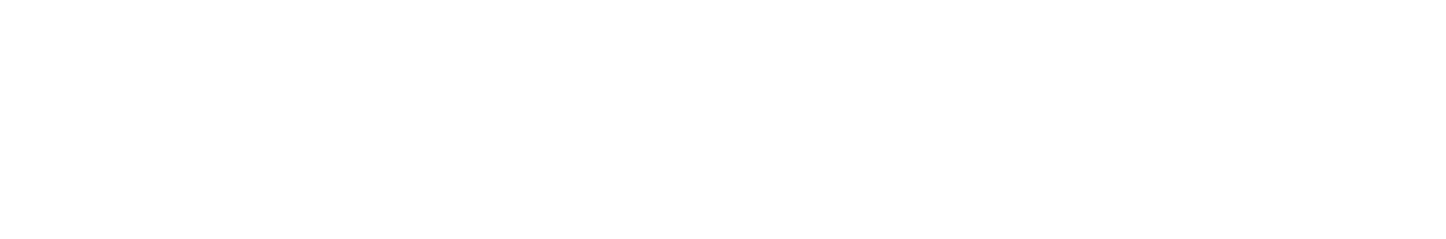 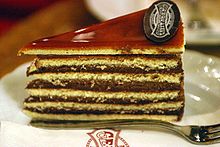 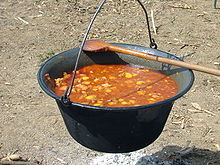 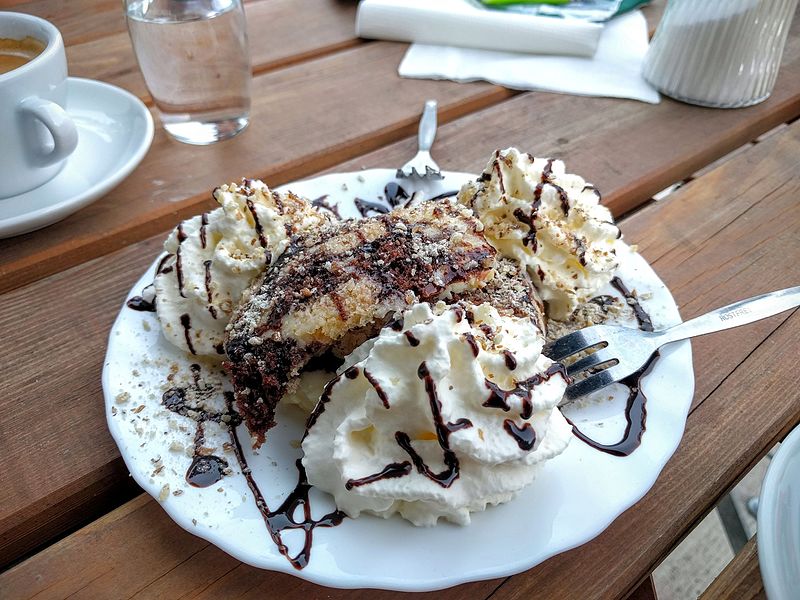 Dobostorte
Gulaschsuppe
Schomlauer Nockerln
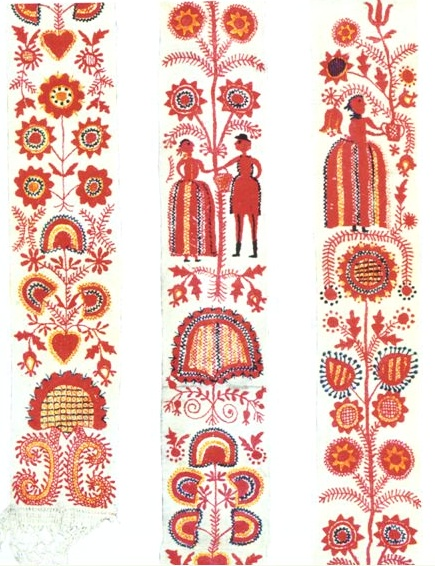 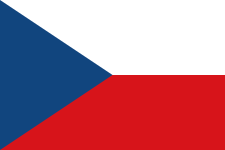 Tschechien
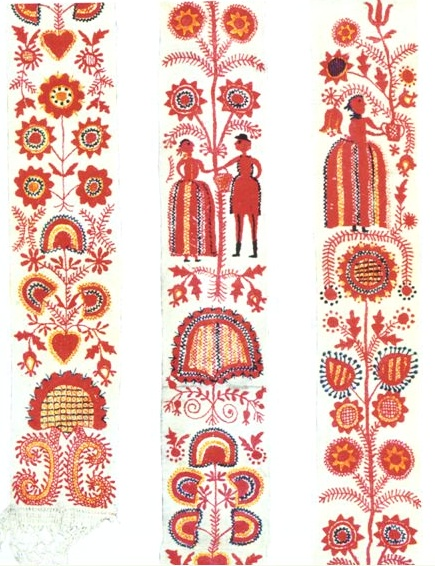 Hauptstadt: Prag
Fläche: 78.866 km²
Einwohner: 10.578.820
Der längste Fluss in Tschechien ist die Laba
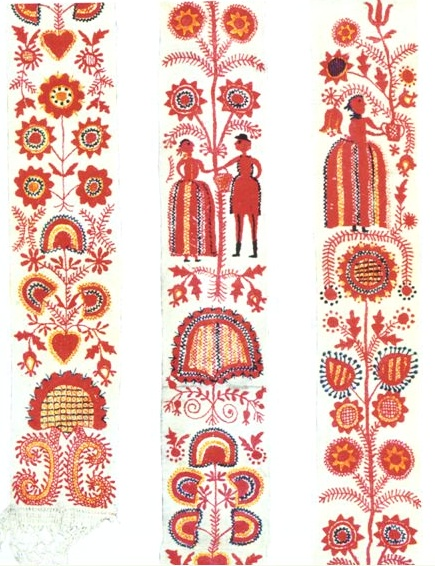 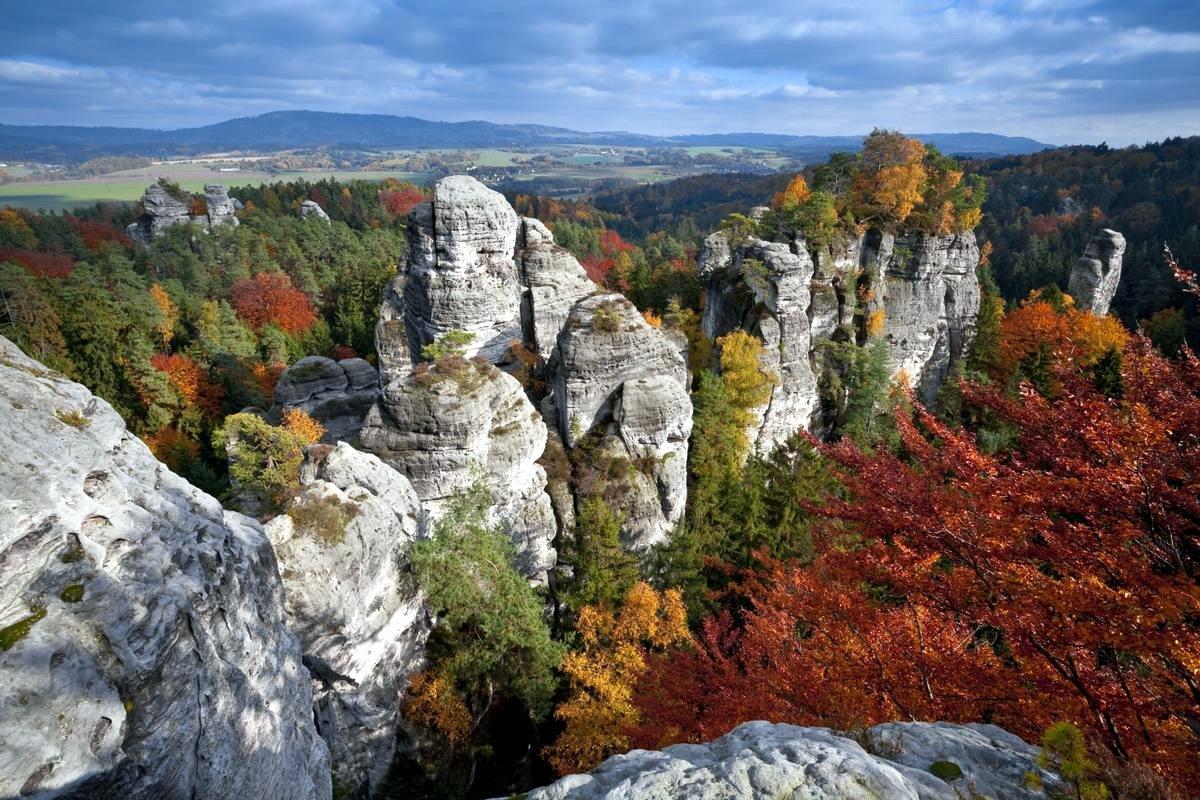 Unser Meinung mach die schönsten Platze
Tschechisches Paradies
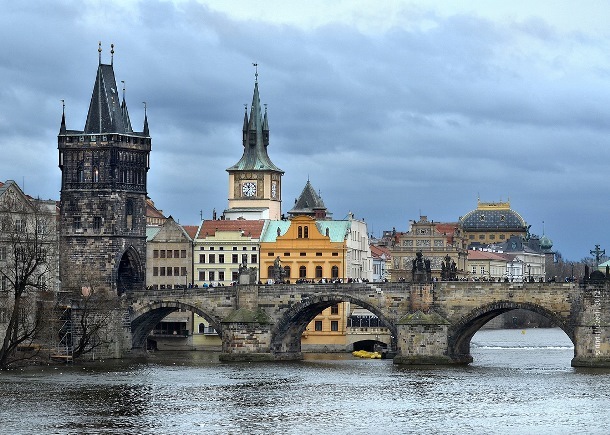 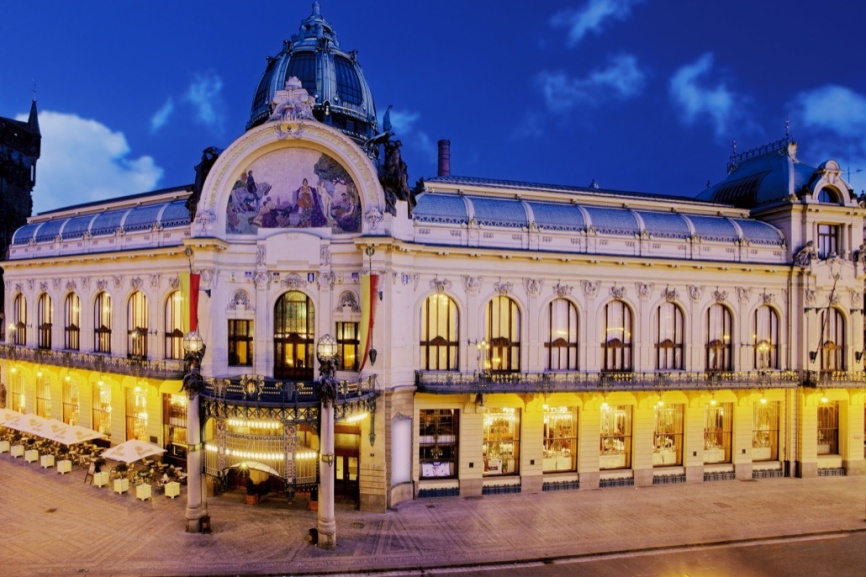 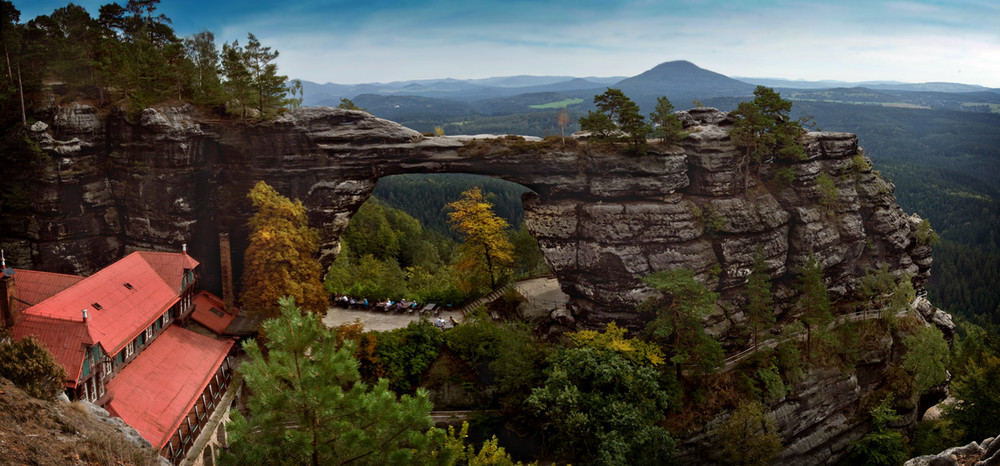 Karlsbrücke
Das Prager Gemeindehaus oder Repräsentationshaus
Das Prebischtor
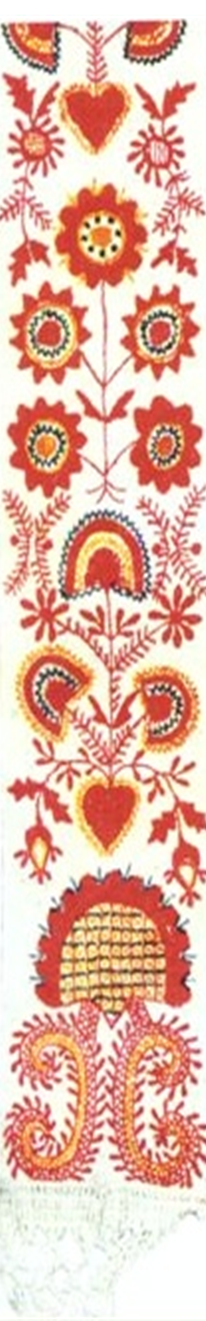 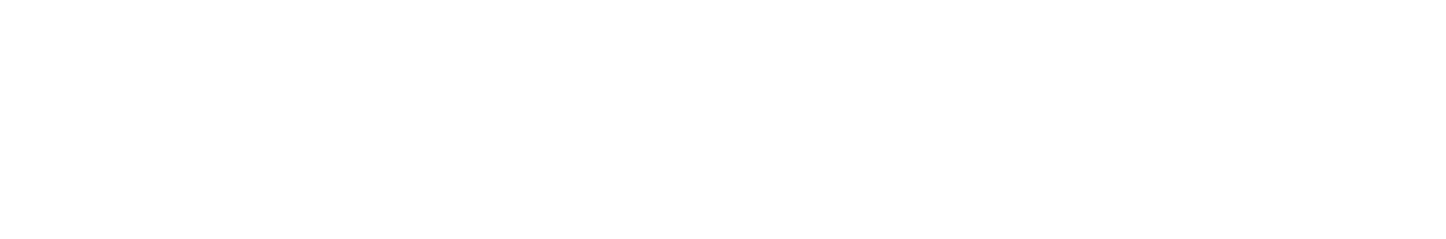 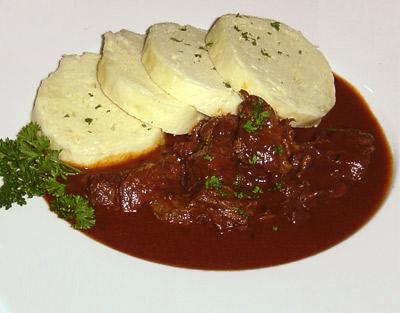 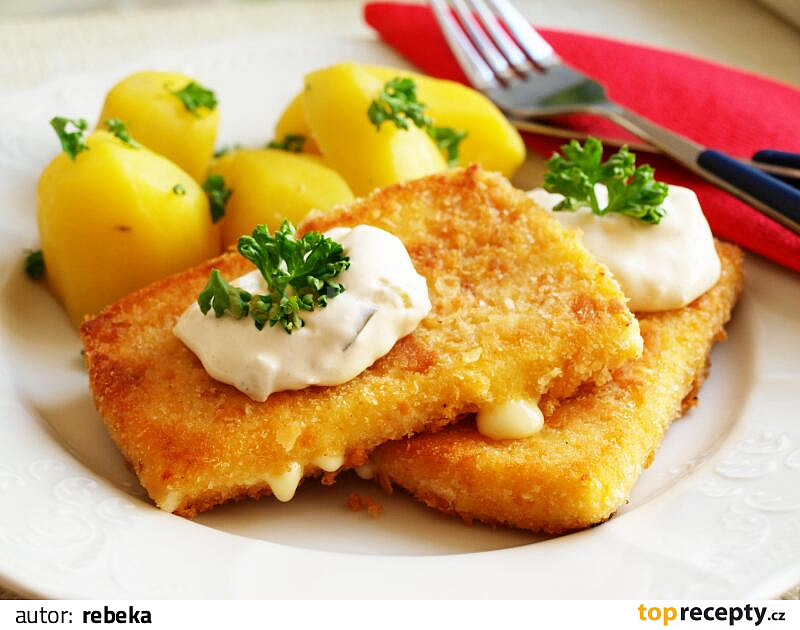 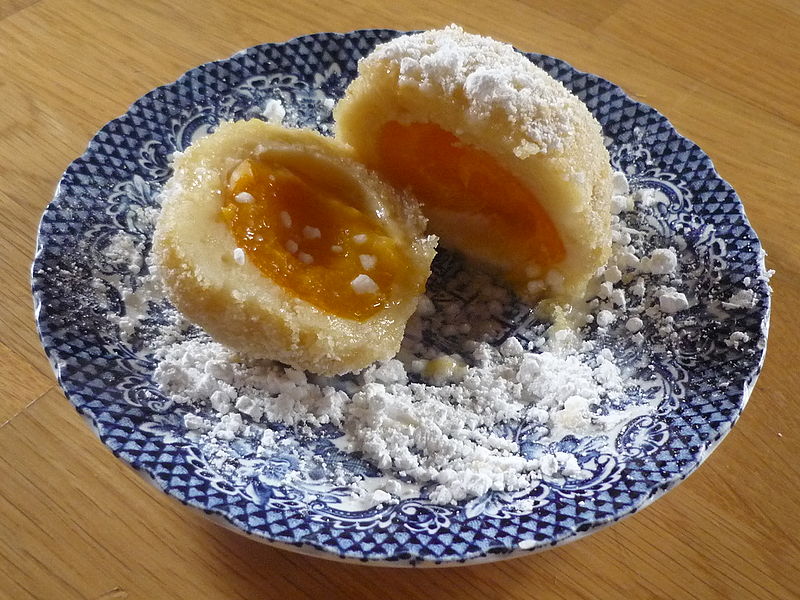 Kloß
Gebratener Käse
Fruchtknödel
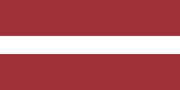 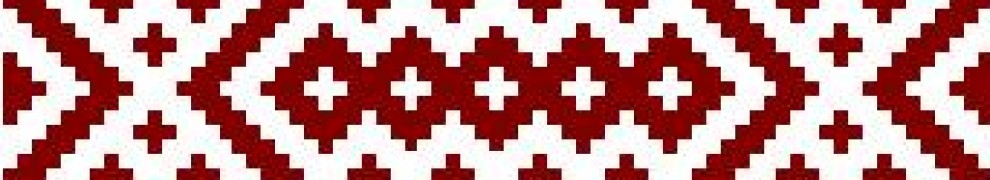 Lettland
Hauptstadt: Riga
Fläche: 64.589 km²
Einwohner: 1.959.900
Der längste Fluss in Lettland ist die Daugava
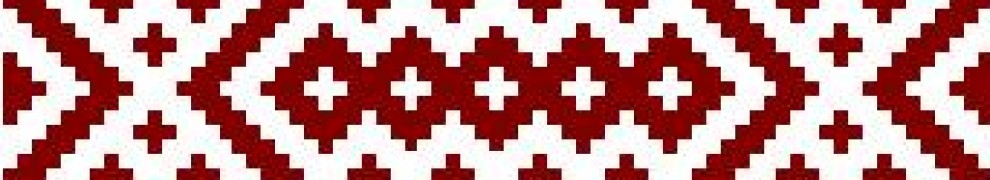 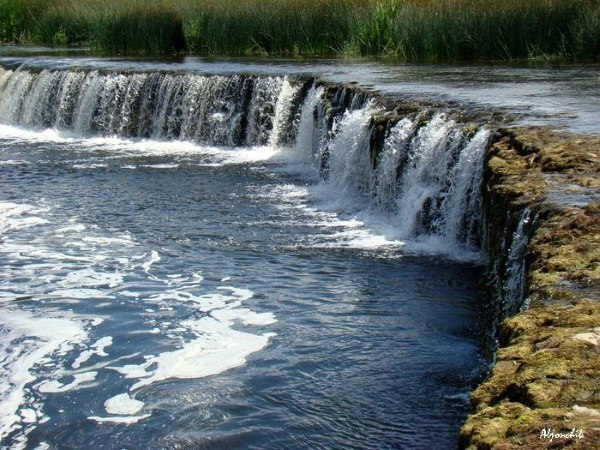 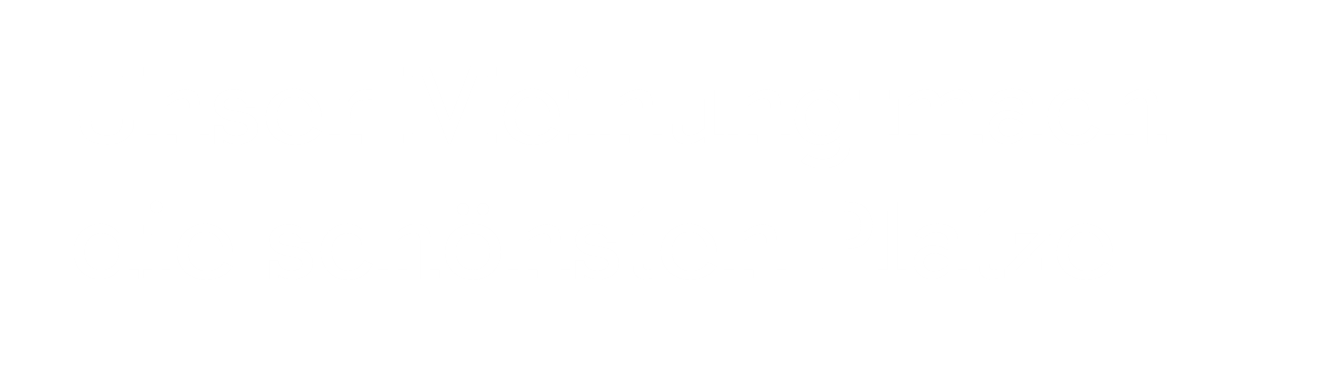 Windauer Rummel
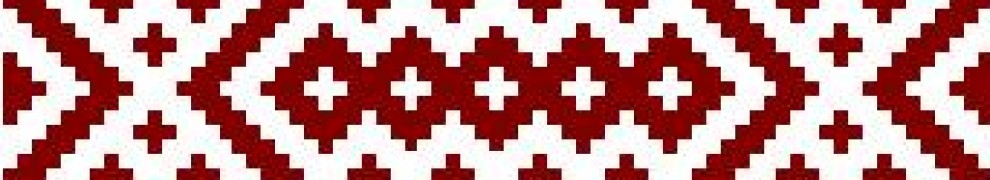 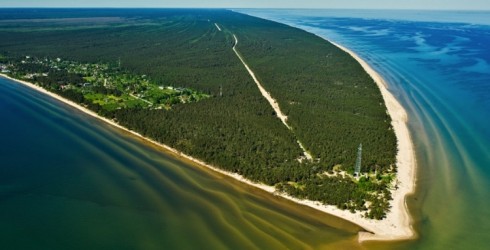 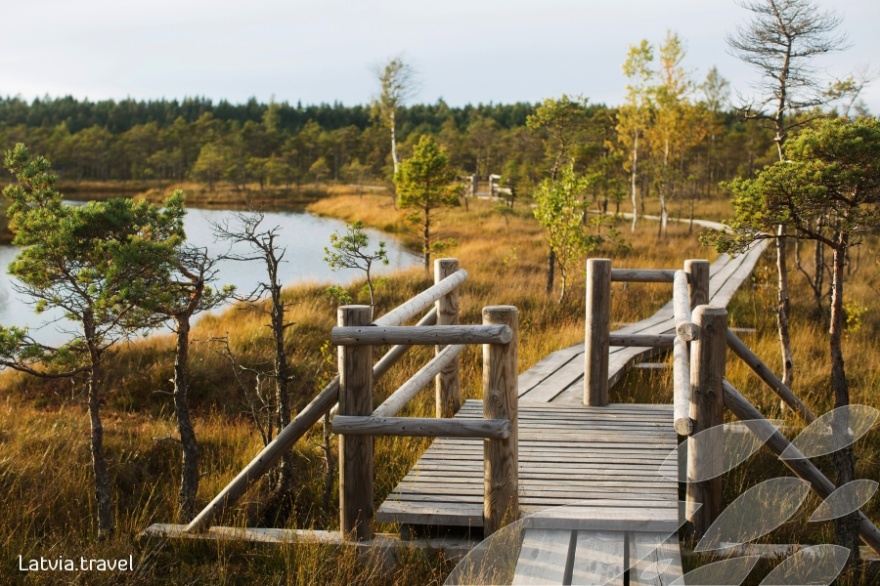 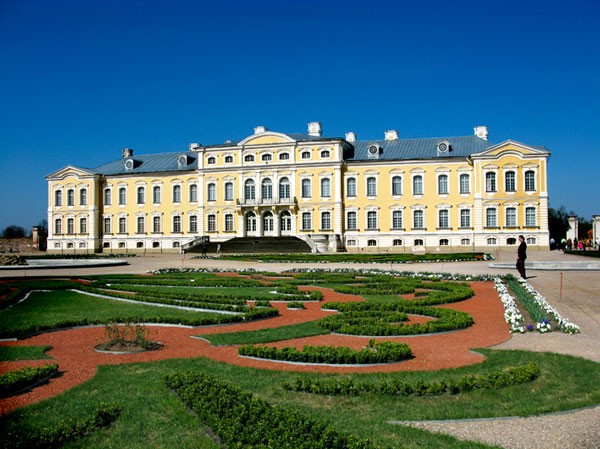 Kap Kolka
Schloss Ruhenthal
Der Nationalpark Ķemeri
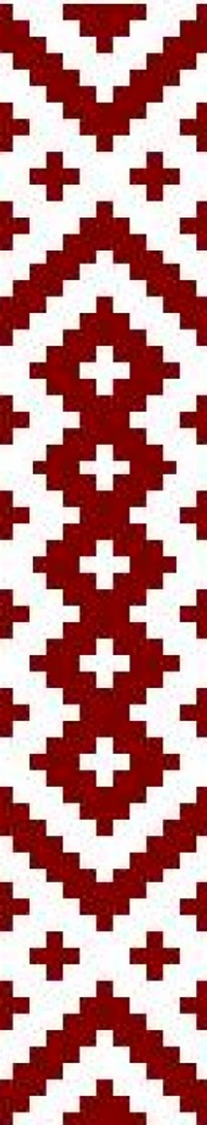 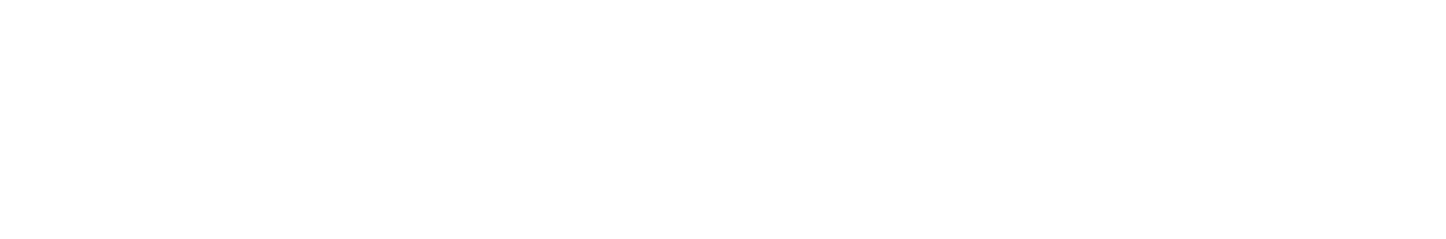 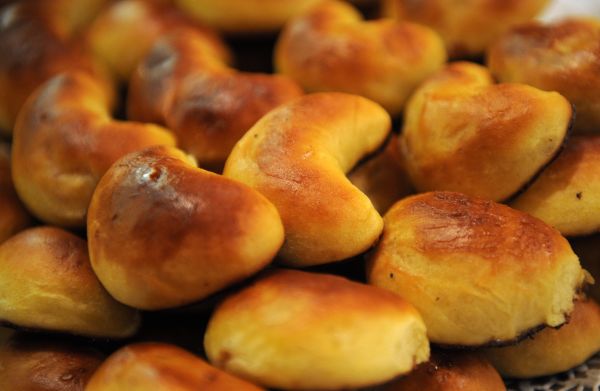 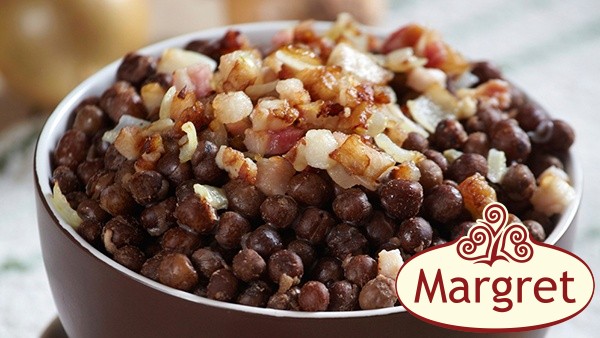 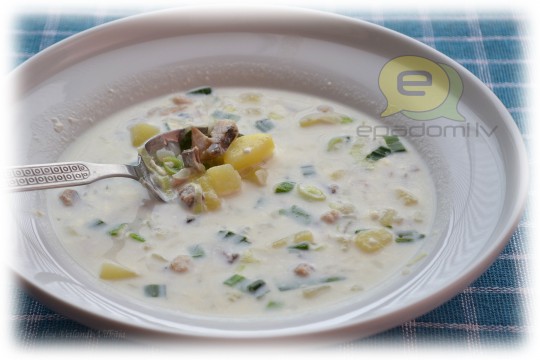 Sprich Kuchen
Erbse mit Speck und Zwiebeln
Milchsuppe mit Kartoffeln und Hering
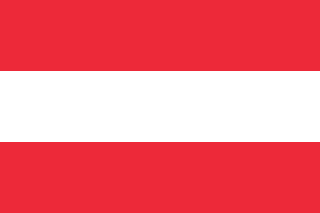 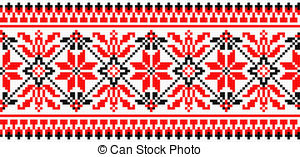 Österreich
Hauptstadt: Wien
Fläche: 83.878,99 km²
Einwohner: 8.772.865
Der längste Fluss in Österreich ist die Donau
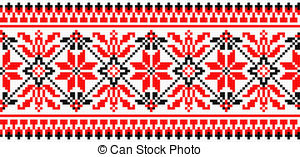 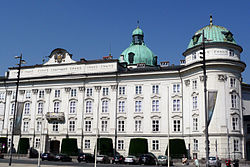 Unser Meinung mach die schönsten Platze
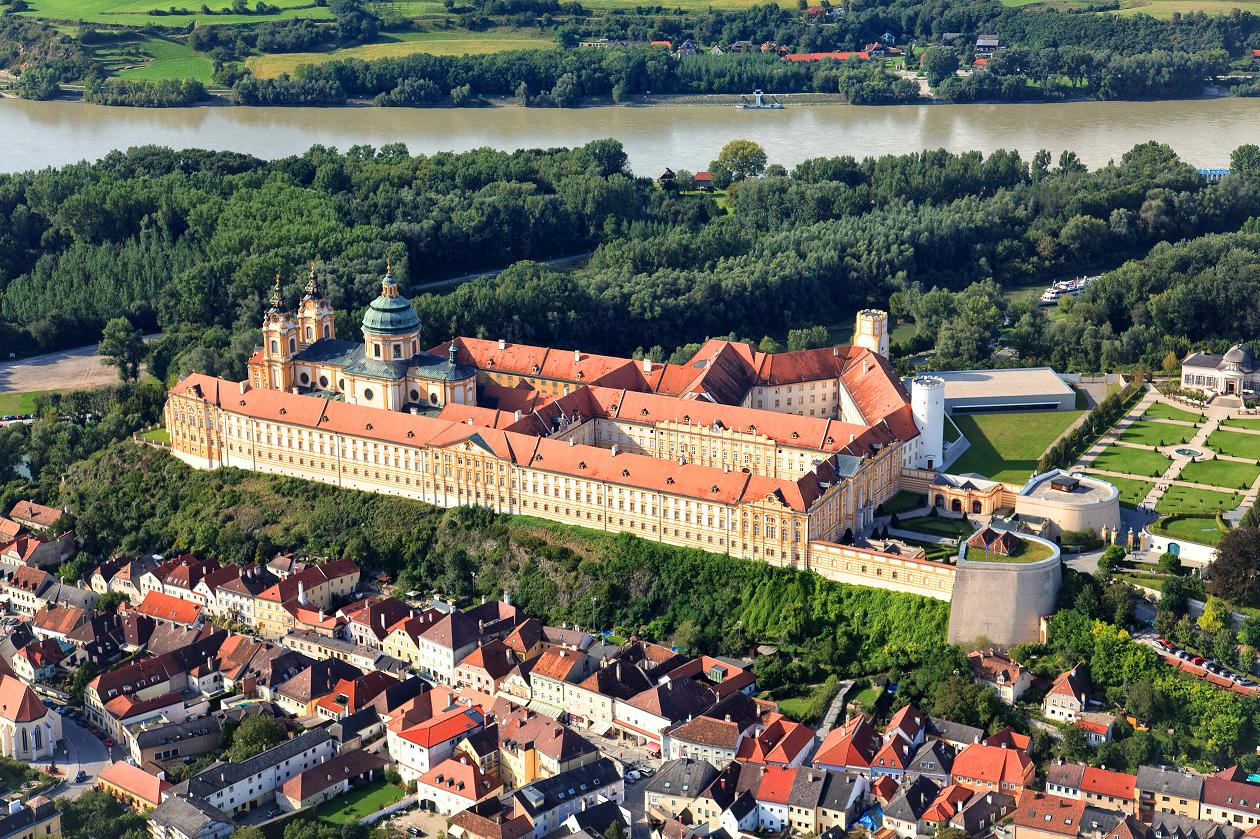 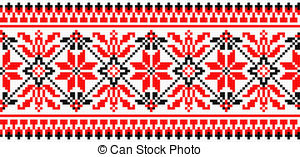 Das königliche Schloss Hofburg
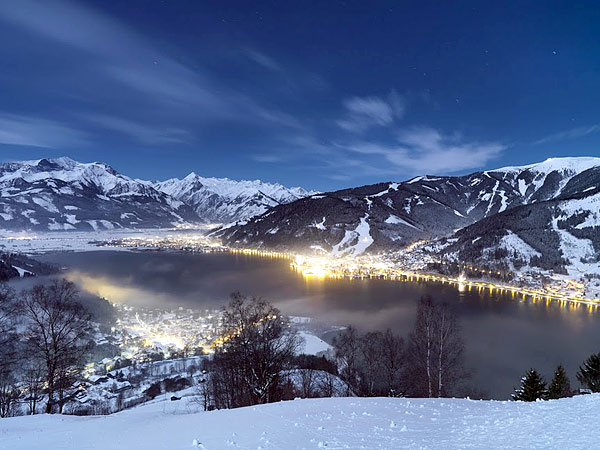 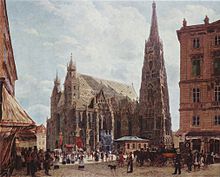 Melk
Der Stephansdom
Zell am See
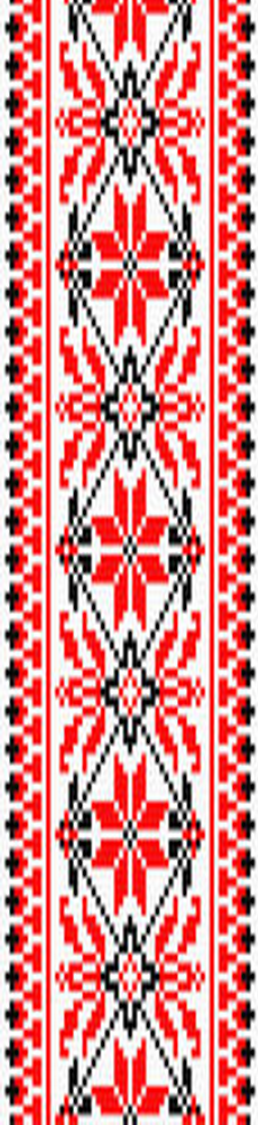 Typische Spezialitäten
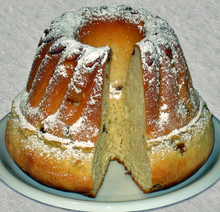 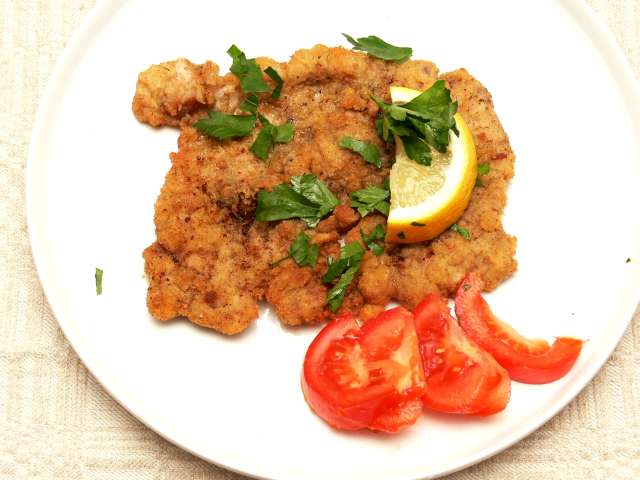 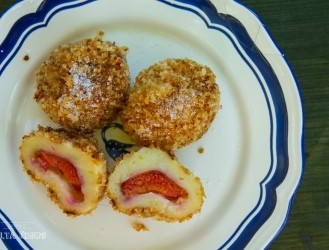 Wiener Schnitzel
Gugelhupf
Pflaumenknödel
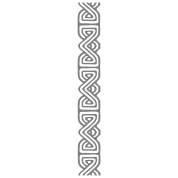 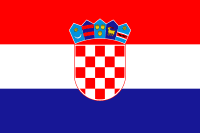 Kroatien
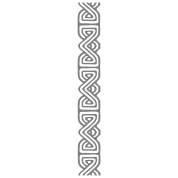 Hauptstadt: Zagreb
Fläche: 56.594 km²
Einwohner: 4.190.669 
Der längste Fluss in Kroatien ist die Save
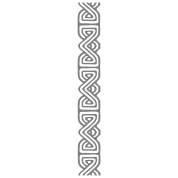 Unser Meinung mach die schönsten Platze
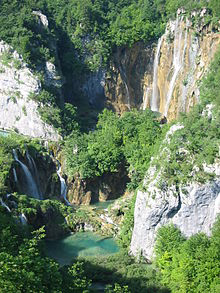 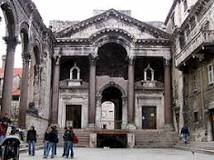 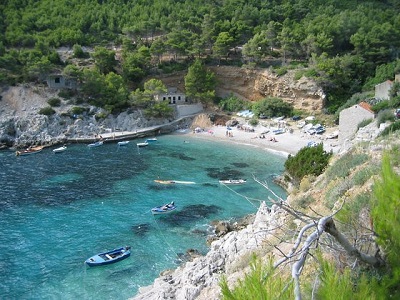 Nationalpark Plitvicer Seen (UNESCO-Weltnaturerbe)
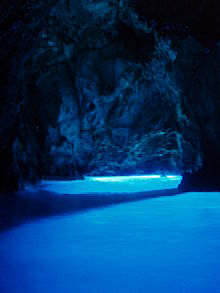 Diokletianpalast
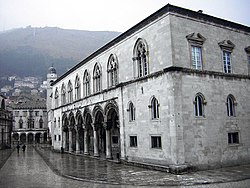 Die Insel Mljet
Fürstenhof (Dubrovnik)
Die Blaue Grotte von Biševo
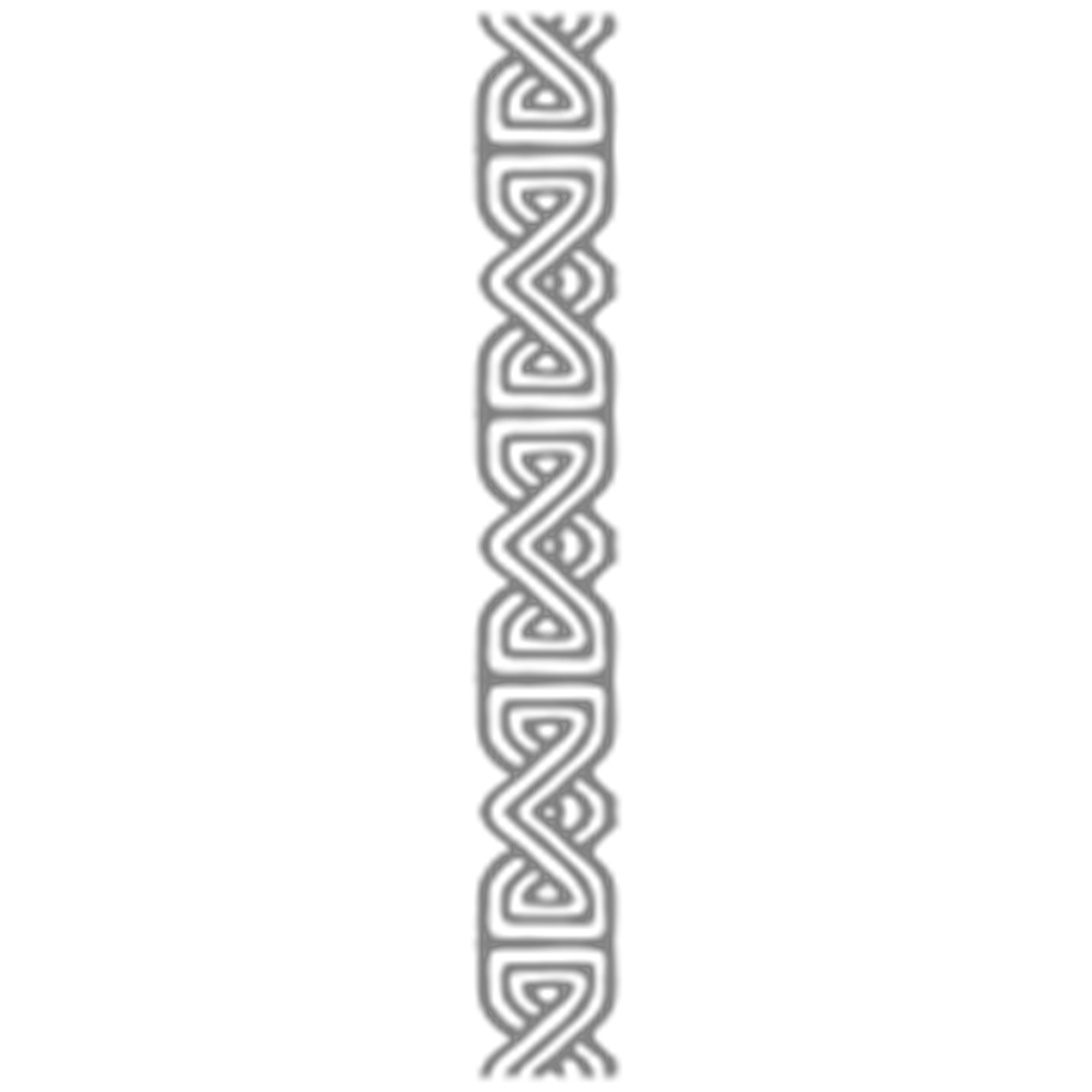 Typische Spezialitäten
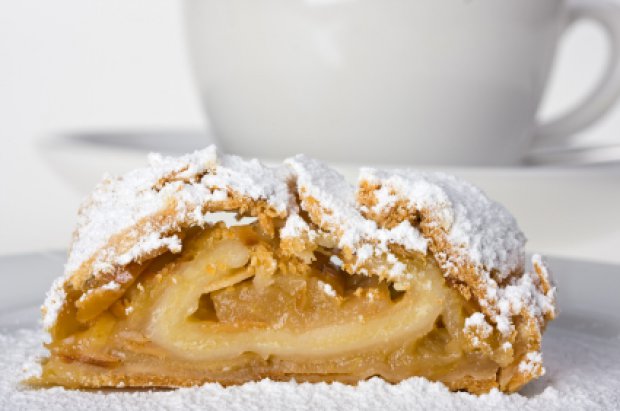 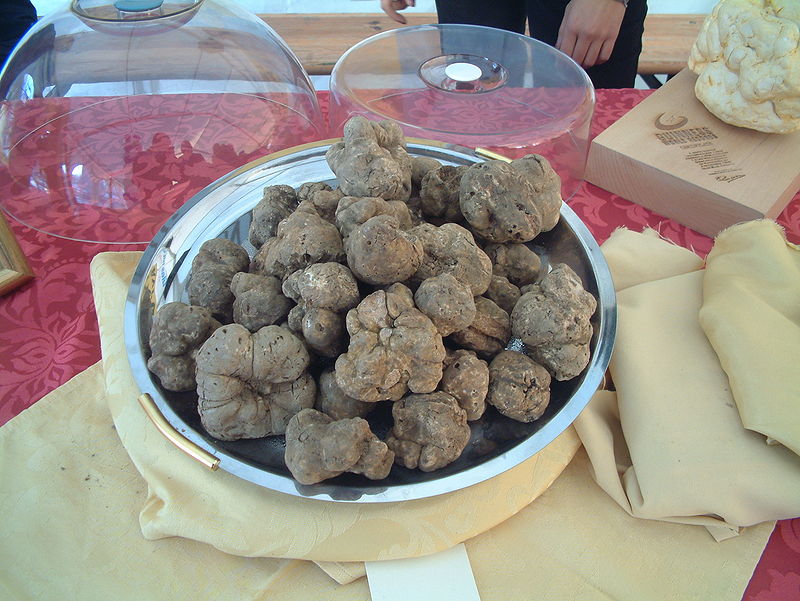 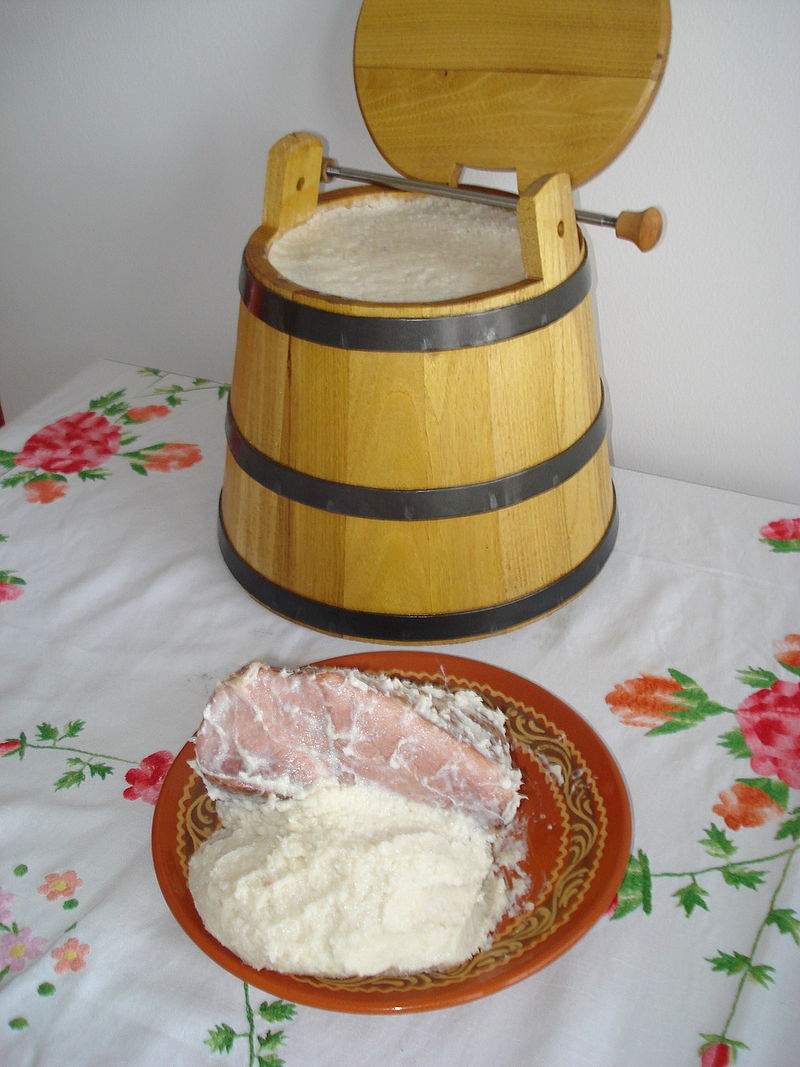 „Ausgezogener“ Apfelstrudel
Fleisch vom Fässchen
Weiße Trüffel aus Istrien
Danke für Ihre Aufmerksamkeit!
Es wird von Kristīne Vinokurova, Airita Olehnoviča, Daniela Čapķeviča, Sintija Sadovska gemacht.
2018, Dagda